An analysis of spatial trends within past to present climate trajectories in the Greater Yellowstone Ecosystem
Tony Chang and Andrew J. Hansen

Department of Ecology
Montana State University
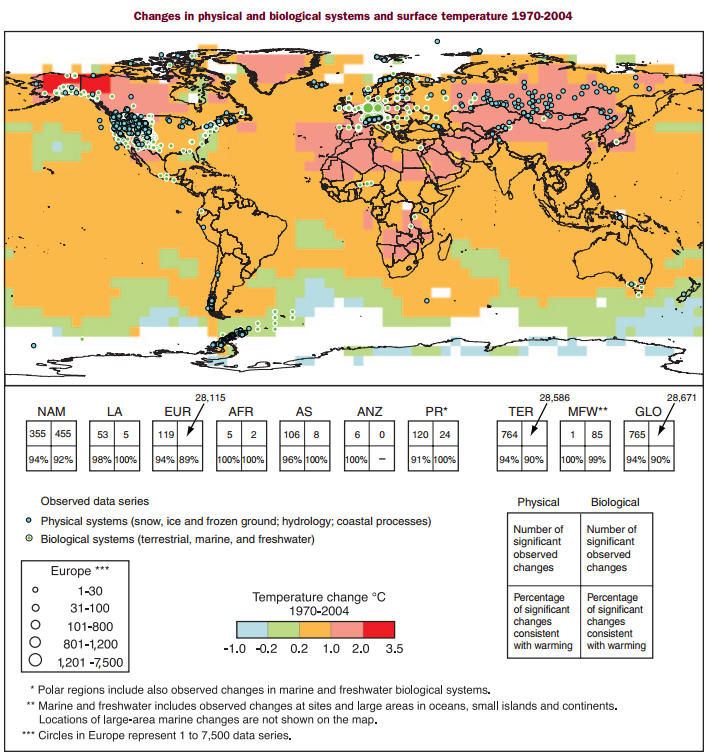 - Present day recorded changes in temperature at a global scale are not homogeneous across the landscape
IPCC 2007
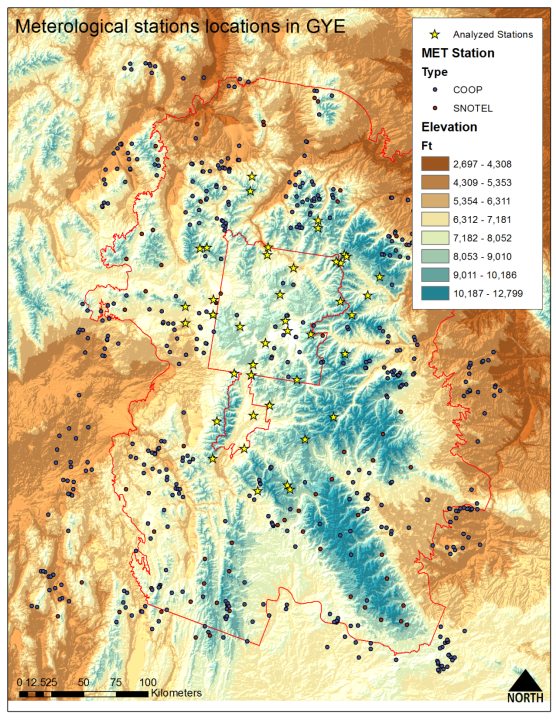 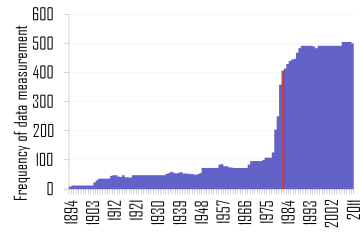 - ~700 observation locations in the GYE from 1894-2011

- Selection of 42 stations for analysis in an elevation gradient of 5280-9865 ft
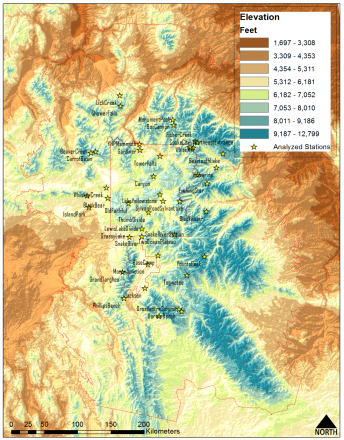 Significant trends in minimum and maximum temperature changes across GYE
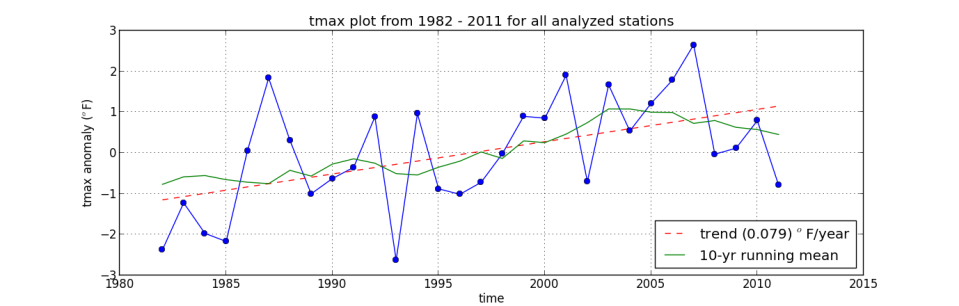 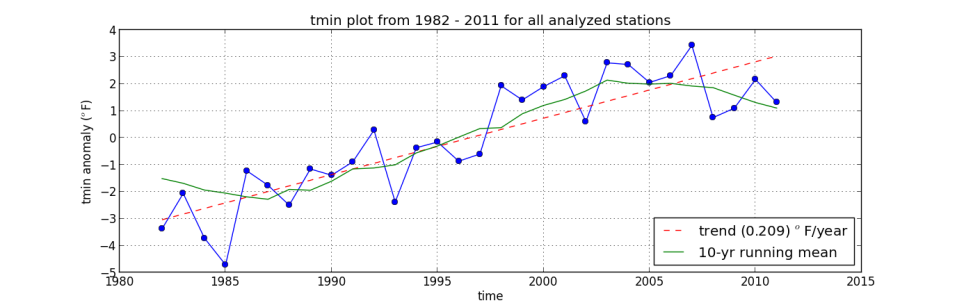 Maximum temperature rates of change with time are do not display a significant trend ubiquitously across GYE
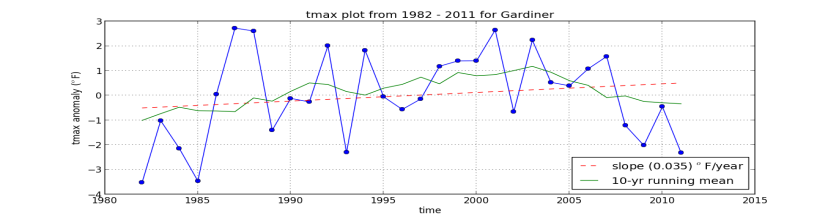 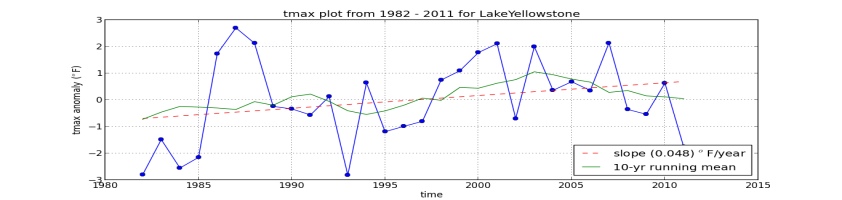 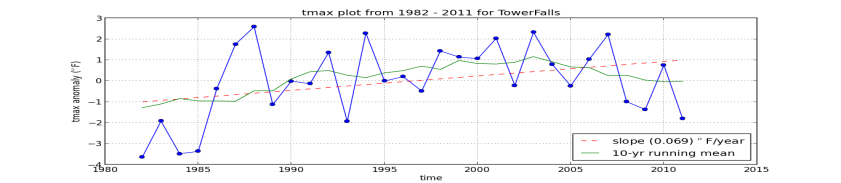 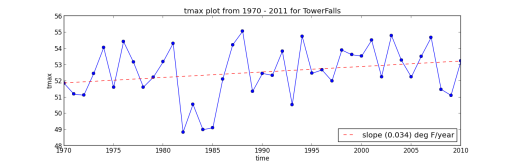 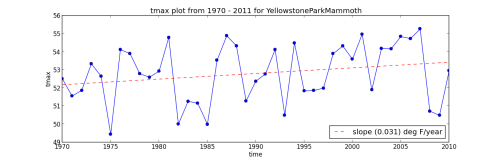 Minimum temperature rates of change with time display a significant trend
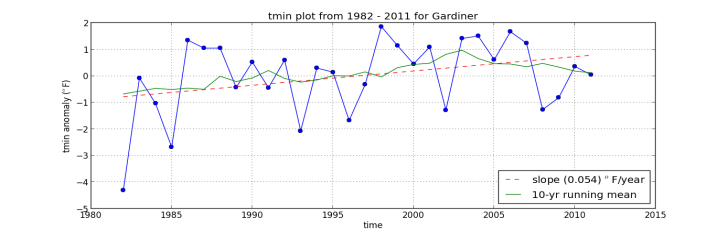 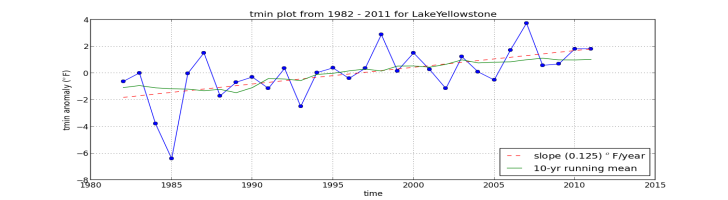 GYE experiencing milder winter 
lows
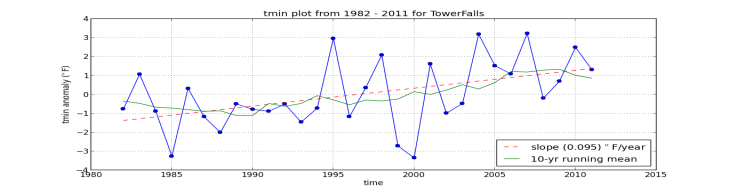 Significant diurnal temperature range contraction signal
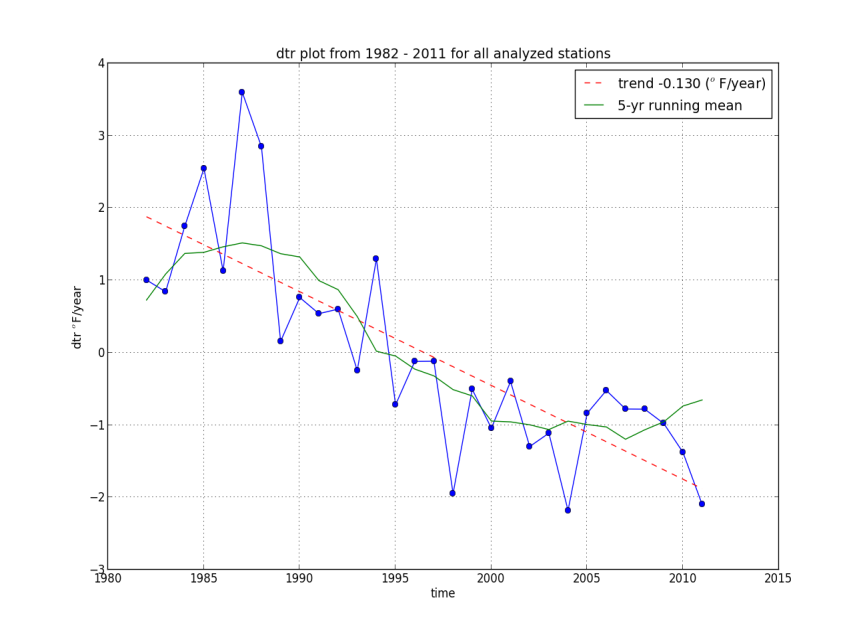 R2 = 0.634, p-value = 1.44 x10-7
Minimum temperature rates of change  display association with elevation
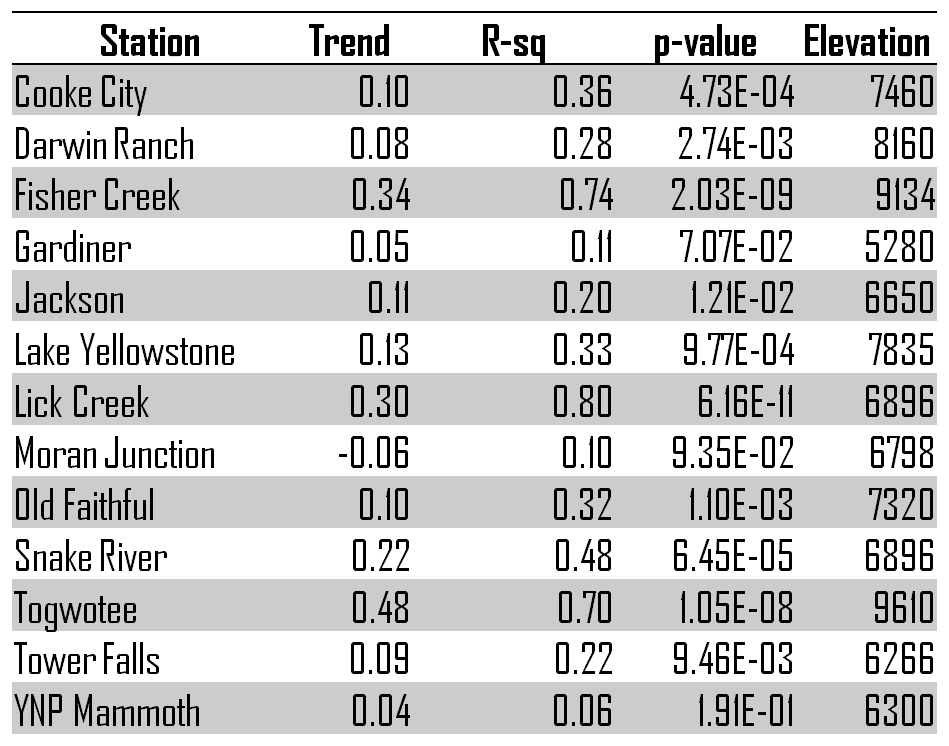 Principal component analysis display clustering of minimum temperature trends with elevation gradient
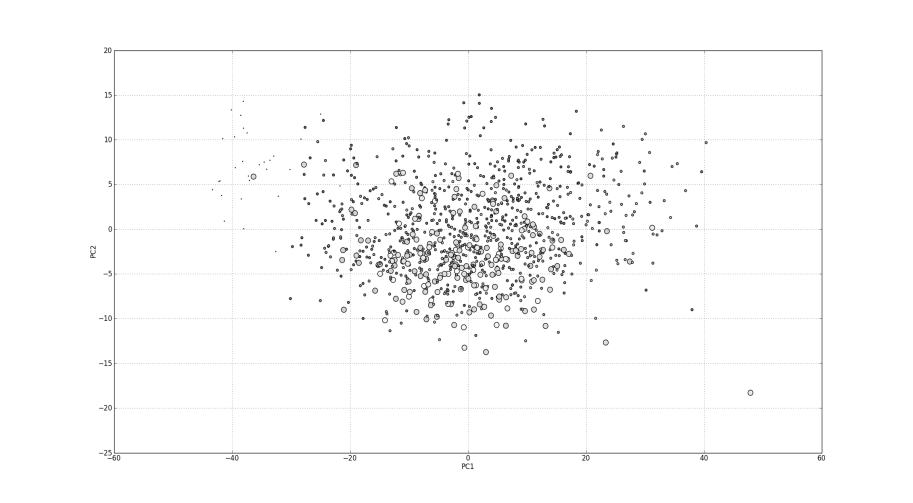 Eigenvalues = [205.67, 28.26, 27.12,  22.07, 16.72, 12.04, 9.23, 6.24, 4.32, 4.03, 2.81, 1.82]
Eigenvector 1 = [-0.373, -0.408,  0.425,  0.088, -0.62 ,  0.254,  0.115,  0.127, -0.062, -0.024,  0.129,  0.085]
Eigenvector 2 =[-0.36 ,  0.036, -0.184,  0.819,  0.183, -0.168,  0.268,  0.081, -0.12 , 0.002, -0.082,  0.051]
Significant positive correlation between minimum temperature trend and elevation
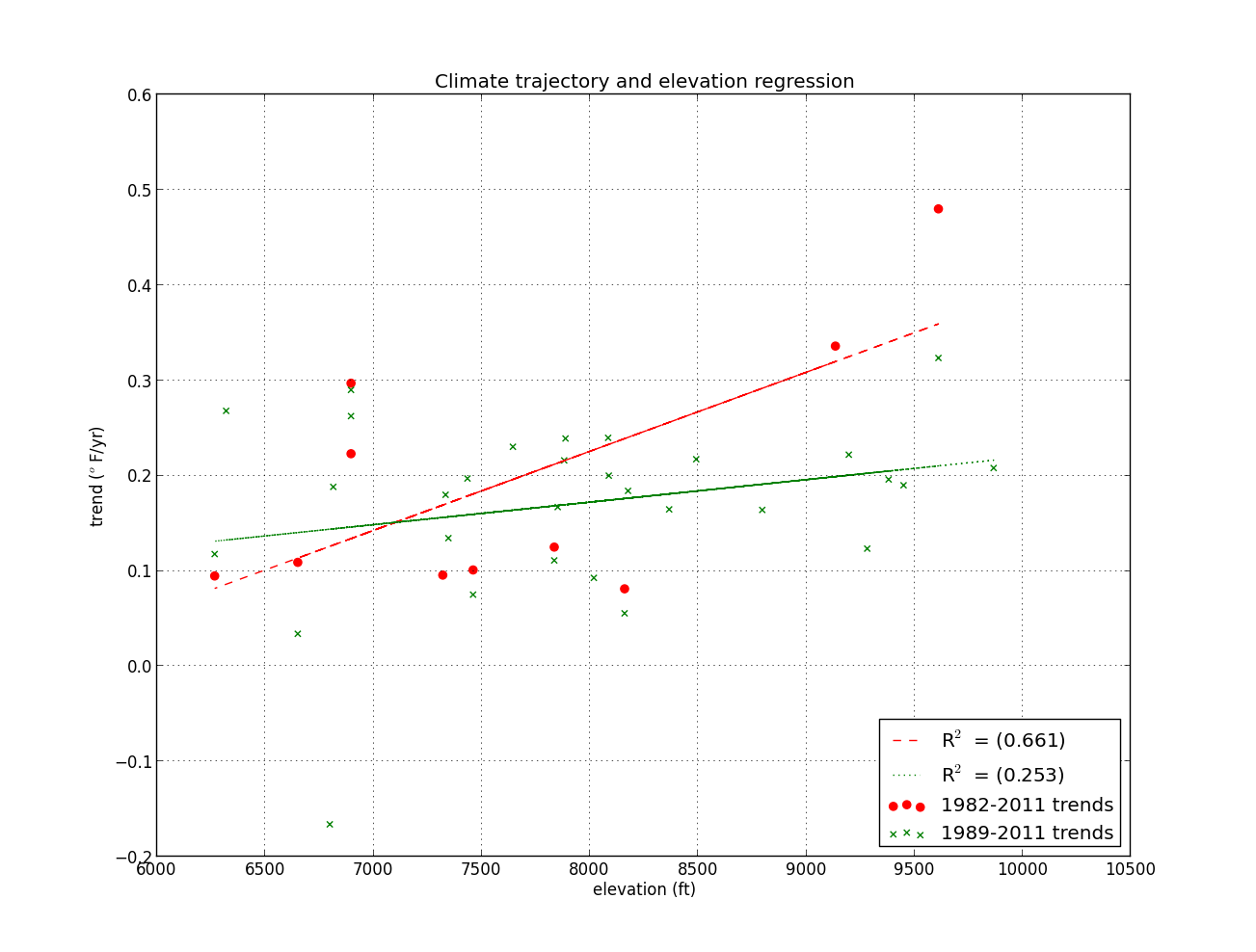 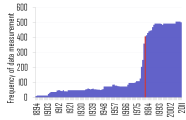 -- Slope: 0.016  (deg F/year/ 1000ft)
PRISM interpolation for regional climate assessment
-weighted regression of elevation

-weighting factors include:
   *station spacing

   *terrain induced climate transition areas (rain shadow)
  
   *cold air drainage
(inversion areas)

   * coastal zone
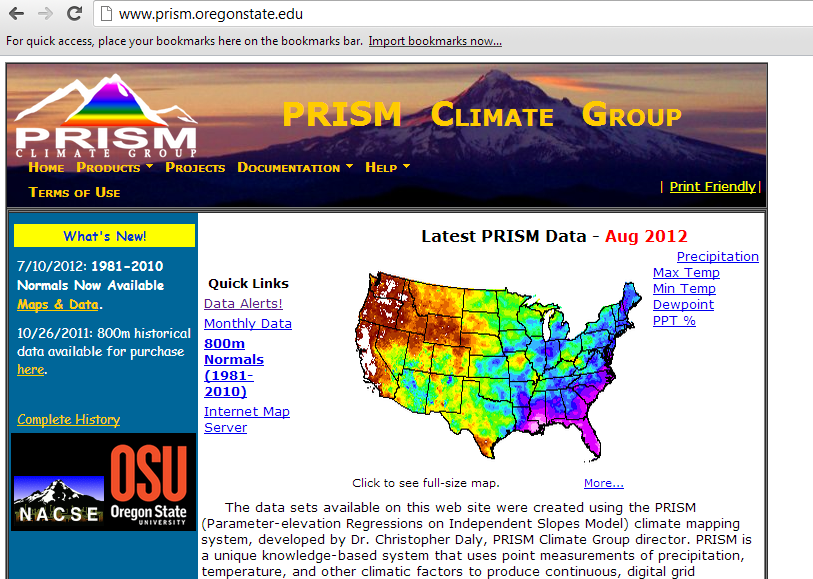 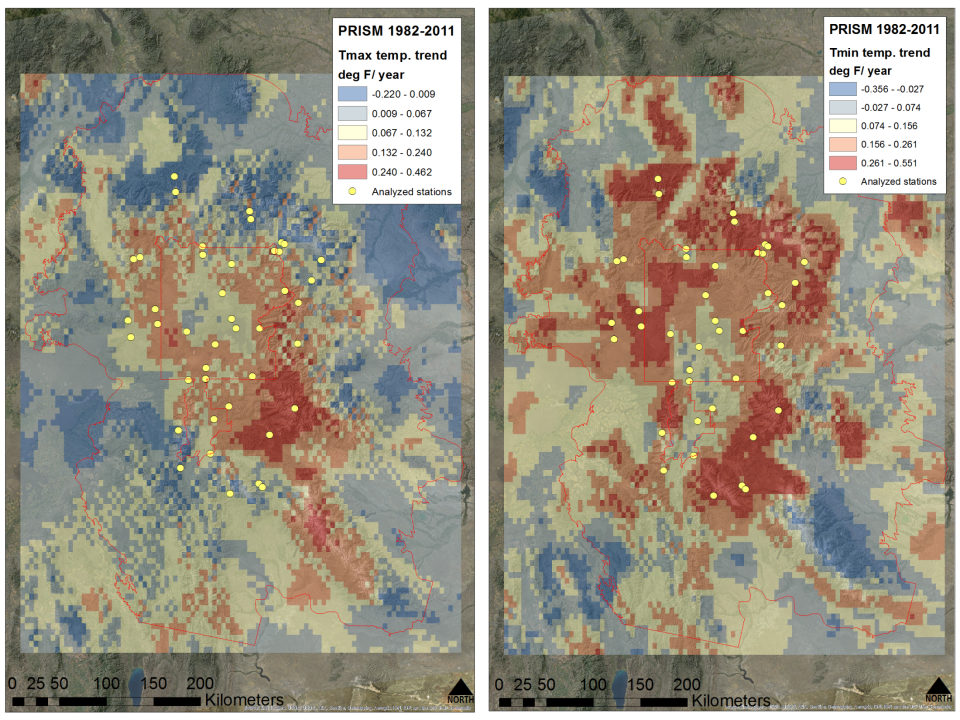 PRISM displays filtering of variation for minimum temperature trends across GYE
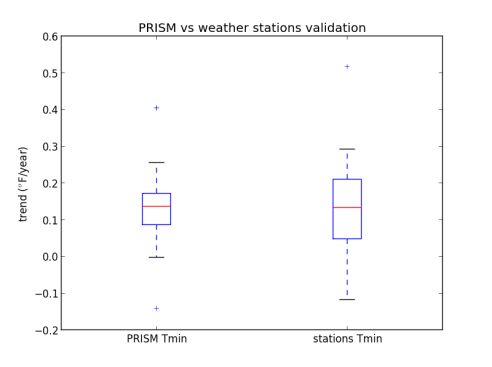 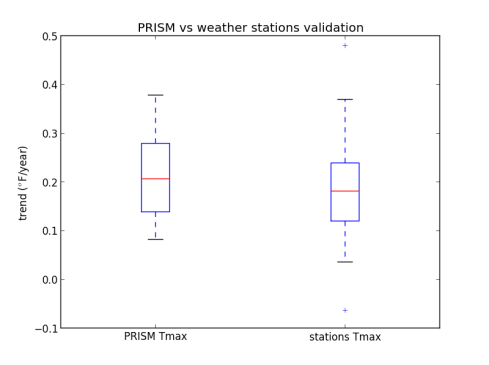 -No significant difference in mean trends
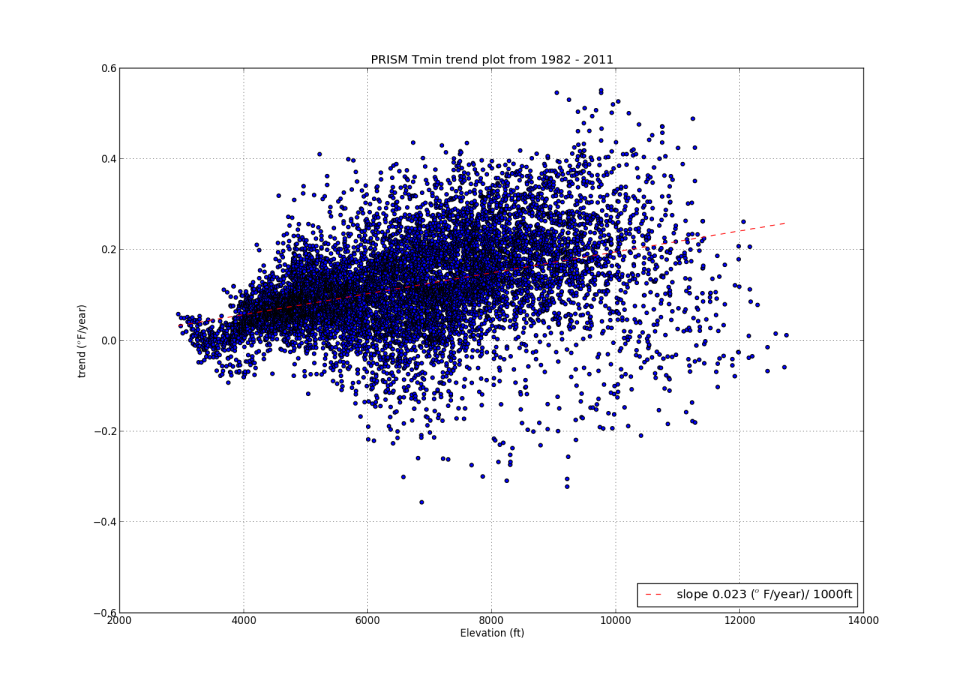 High variability at >10000 ft possibly due to PRISM interpolation method and limited station data at those elevations.
Implications and future research
-Greater Yellowstone Ecosystem experiencing a diurnal temperature range contraction from 1982-2011 (Easterling et al 1997)

-Greatest increases of temperature trends occurring in the sub-alpine/alpine mountain regions

-Consistent with findings in Europe and Asia 
(Diaz and Bradley 1997)
Implications and future research
Potential mechanisms include: 
cloudiness, humidity, land cover changes, and increased atmospheric CO2 levels 

-Likely the number of days where average temperature cross the zero oC freeze/thaw isotherm (days of snowmelt)
(Pederson 2010)

-Increased of snowmelt positive feedback, reduces albedo
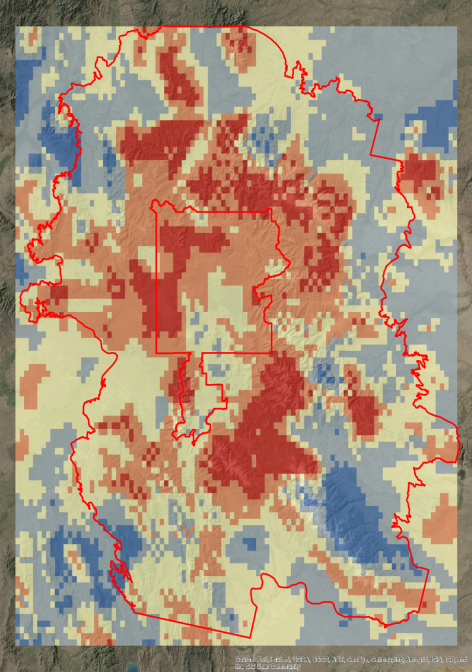 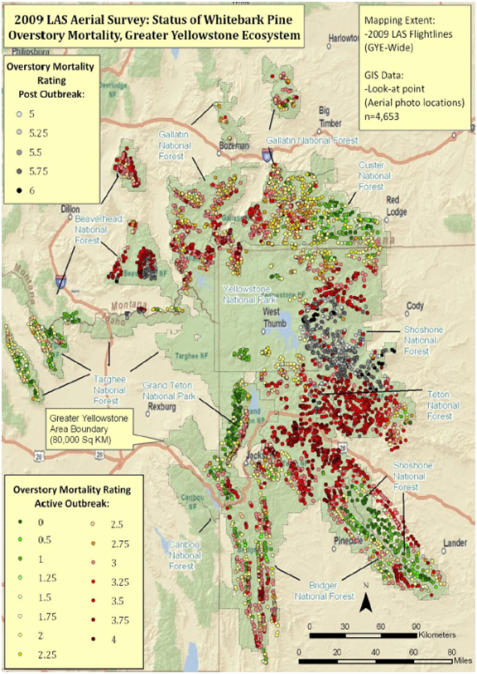 MacFarlane et al 2010
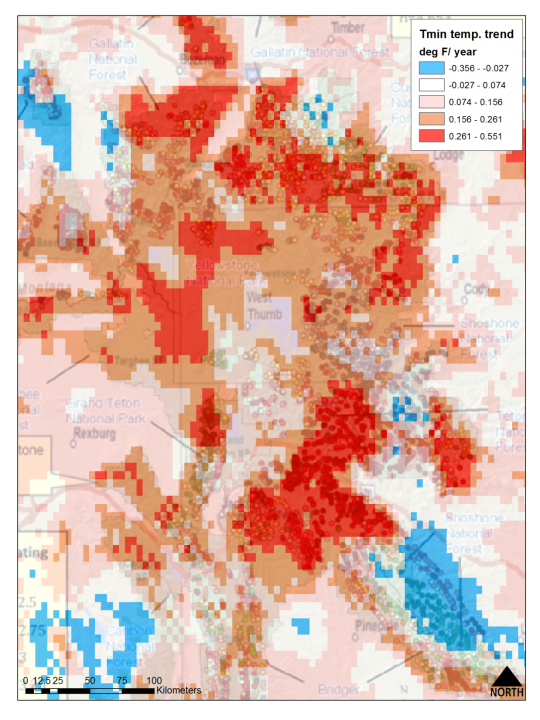 Preliminary analysis display strong association of mortality with minimum temperature trends.
Implications and future research
-Temperature trends imply increased exposure of climatic change for alpine species such as whitebark pine

-Variation in snow melt timing, results in changes of water resource availability and phenological response periods

-Climate/ecosystem forecast model application for active management of climate change
Questions?
Appreciation of support
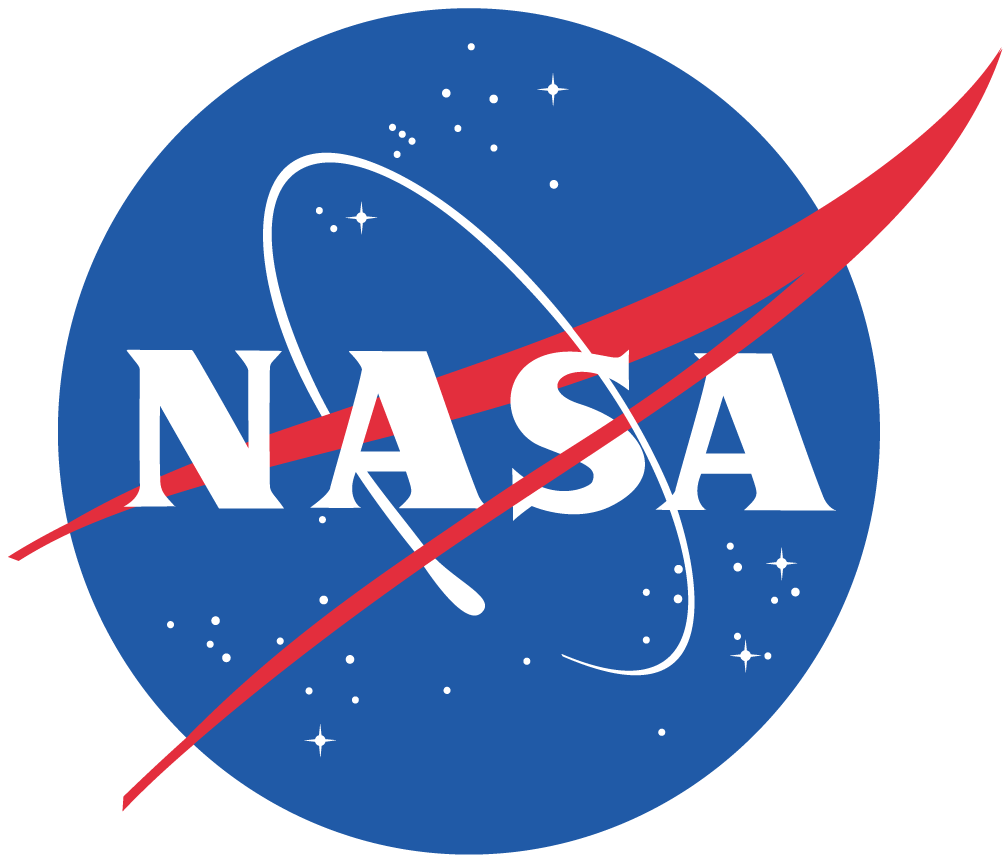 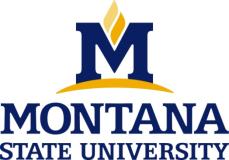 Principal component analysis display clustering of minimum temperature trends with elevation gradient
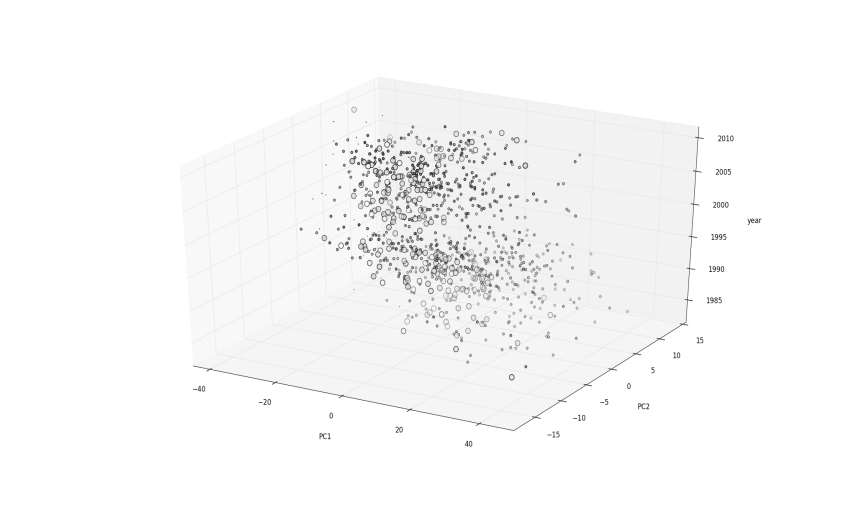 No significant trend in precipitation
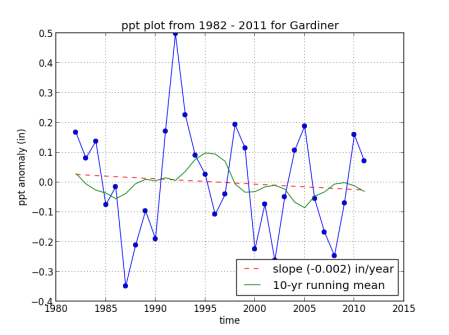 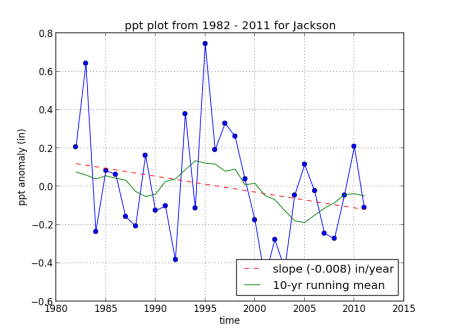 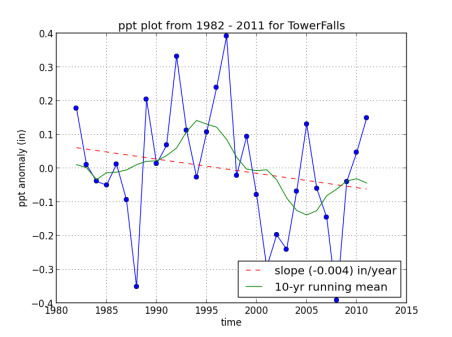 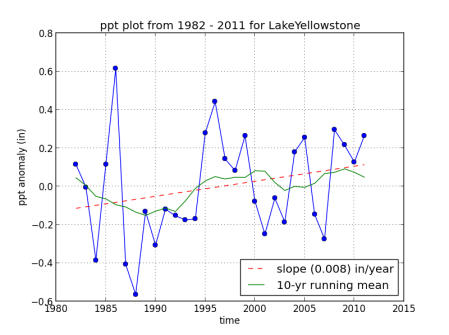